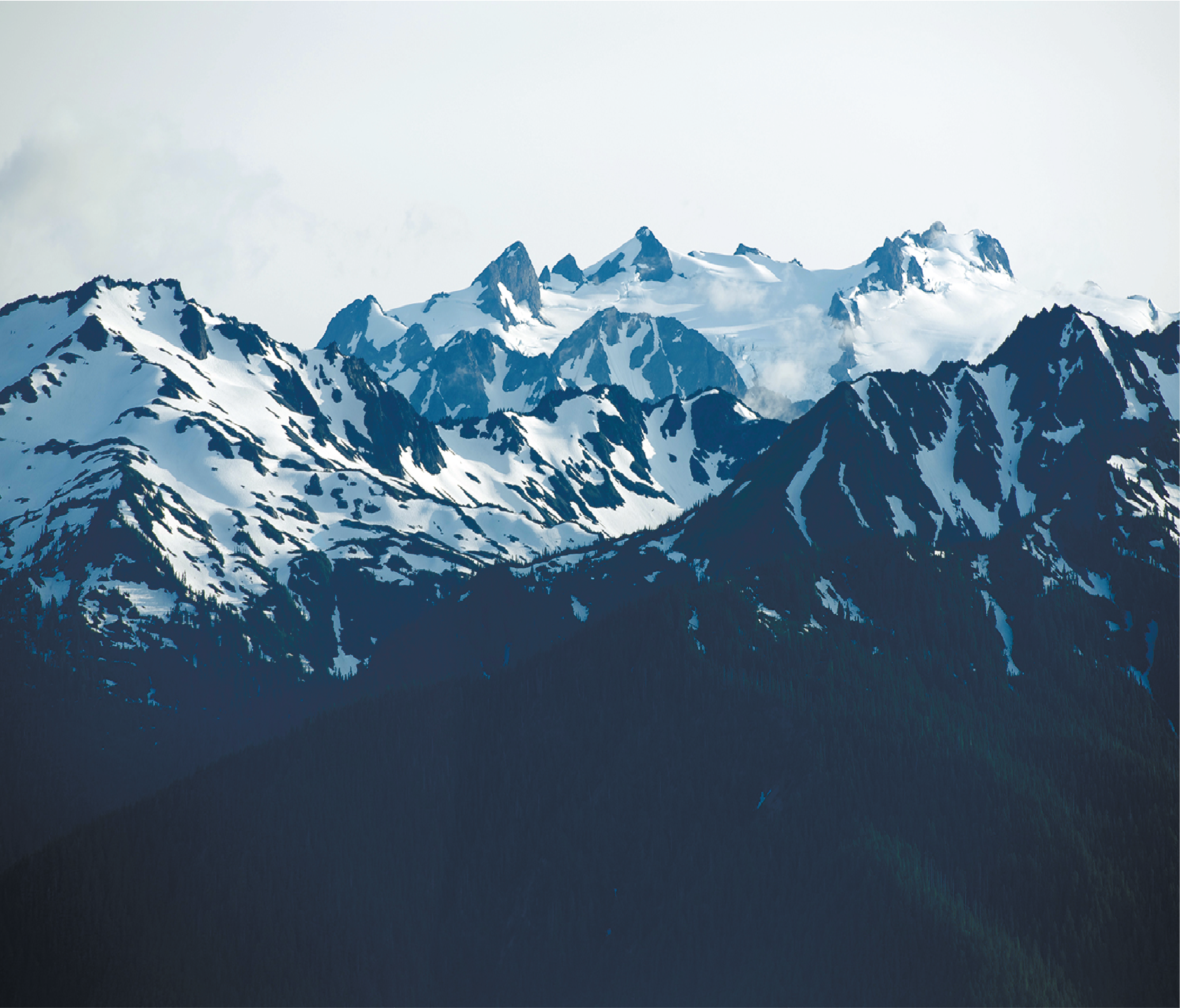 NATIONAL
March 12
2020
GOVERNMENT ETHICS
SUMMIT
Preparing Your Agency’s Ethics Program for a Presidential Election Year
Patrick Shepherd
OGE’s Institute for Ethics in Government
Preparing Your Agency’s Ethics Program for a Presidential Election Year
Regulatory Requirement
(p) Not later than 12 months before any Presidential election is the deadline for the agency head or the DAEO to evaluate whether the agency's ethics program has an adequate number of trained agency ethics officials to deliver effective support in the event of a Presidential transition, pursuant to §2638.210(a).

							-5 C.F.R. § 2638.604(p)
Resources for Training Officials
Institute for Ethics in Government 
OTJ Training
Internal “brown bags”
Mentoring 
Ethics Summit
Workload Planning
Events A&C
Seeking/Post/Terms
450
278e
New Entrant FD
IEO
Events A&C
Seeking/Post/Terms
278e
450
AET
New Entrant FD
IEO
Resource Strategies
Decrease workload through process efficiencies 
Increase time available to complete work
Increase the efficiency of employees 
Increase available resources
The Case for More Resources
Be specific
Quantify the expected increase in work
Communicate when you will need assistance
Emphasize that transition is an agency challenge, not just and ethics challenge
Annual Financial Disclosure
Identify common errors and communicate them to filers before filing
Train newer reviewers to resolve common issues before reports get to certifying official
Request reports ASAP after January 1
Train reviewers before the election 
Sort simple from complex reports to make best use of reviewers
Training
Start 2020 training early in the CY
Use risk profiling to prioritize in-person training resources
Advice and Counsel
Maximize available resources through training
Triage requests to leverage experienced officials
Review processes to find efficiencies
Leverage colleagues in other parts of general law
Anticipate periods of high volume and staff appropriately
Ethics Program Election Year Staffing Plan
Election Year Work
Program Work
Nominee 278 Review
Deputy Counsel
Associate Counsel 
Associate Counsel
IEO
Deputy Counsel
Ethics Specialist #1
Ethics Specialist #1
450 Review
Associate Counsel
Legal Assistant #1
Legal Assistant #2
Admin Assistant #1
Ethics Agreement Compliance
Associate Counsel
Annual 278 Review
Deputy Counsel
Associate Counsel 
Admin Assistant #1
Annual Ethics Ed.
Deputy Counsel
Ethics Specialist #1
Ethics Specialist #1
Leadership Briefings
Deputy Counsel
Routine A&C
Associate Counsel
Legal Assistant #1
Legal Assistant #2
Admin Assistant #1
Data Calls and Reporting
Associate Counsel
Admin Assistant #2
Election A&C
Deputy Counsel
Associate Counsel
Ethics Program Election Year Staffing Plan
Election Year Work
Program Work
Nominee 278 Review
Deputy Counsel
Associate Counsel 
Associate Counsel #2
IEO
Deputy Counsel
Ethics Specialist #1
Ethics Specialist #1
450 Review
Associate Counsel
Legal Assistant #1
Legal Assistant #2
Admin Assistant #1
Ethics Agreement Compliance
Associate Counsel
Annual 278 Review
Deputy Counsel
Associate Counsel 
Admin Assistant #1
Annual Ethics Ed.
Deputy Counsel
Ethics Specialist #1
Ethics Specialist #1
Leadership Briefings
Deputy Counsel
Routine A&C
Associate Counsel
Legal Assistant #1
Legal Assistant #2
Admin Assistant #1
Data Calls and Reporting
Associate Counsel
Admin Assistant #2
Election A&C
Deputy Counsel
Associate Counsel
Start preparing now.
Ethics Program Election Year Staffing Plan
Election Year Work
Program Work
Nominee 278 Review
IEO
450 Review
Ethics Agreement Compliance
Annual 278 Review
Annual Ethics Ed.
Leadership Briefings
Routine A&C
Data Calls and Reporting
Election A&C
Resource Request
Tasks to be complete: ______________________________________________________________________________________
Purpose of tasks:__________________________________________________________________________________________
Risks if tasks are not completed:______________________________________________________________________________
________________________________________________________________________________________________________
________________________________________________________________________________________________________
________________________________________________________________________________________________________
Resources required:________________________________________________________________________________________
________________________________________________________________________________________________________
Dates Needed:____________________________________________________________________________________________
Estimated Cost (if applicable):________________________________________________________________________________
Other Information:_________________________________________________________________________________________
________________________________________________________________________________________________________
________________________________________________________________________________________________________
________________________________________________________________________________________________________
________________________________________________________________________________________________________
________________________________________________________________________________________________________
________________________________________________________________________________________________________
________________________________________________________________________________________________________